22nd Bristol Planning Law and Policy – 18 May 2023Legal update
James Maurici Q.C.
Introduction
So going undertake:
(1) A general planning case-law round up of cases since 1 April 2022 (day after my talk last year) through to 30 April 2023;
(2) The scale of the task seems to grow every year – cannot cover everything;
(2) Will try and focus, where I can, on cases within the theme of the conference where possible … e.g. planning in an ever-changing world …
PART 1 – THE SUPREME COURT DECISIONS
Introduction
We have three this year:
(1) R. (Day) v Shropshire Council [2023] 2 W.L.R. 599
(2) DB Symmetry Ltd v Swindon BC [2023] 1 W.L.R. 198
(3) Hillside Parks Ltd v Snowdonia National Park Authority [2022] 1 W.L.R. 5077
(1) Day
2 points:
(1) Where a council sold land which was subject to a statutory trust under the Open Spaces Act 1906 s.10, but failed to comply with the consultation requirements of the Local Government Act 1972 Pt VII s.123(2A) (“the 1972 Act”), the rights enjoyed by the public under the statutory trust were not extinguished by s.128(2) of the 1972 Act;
(2) The case was a JR of the PP granted for housing on the site not a JR of the disposal of the land. The SC held the grant of PP would be quashed: the continued existence of the statutory trust binding the land would clearly have been an important consideration for the authority when considering the planning application (paras 88, 91-104, 106, 110, 113-115).
(2) DB Symmetry (i)
2 relevant points:
(1) Can a LPA impose a planning condition obliging the developer to dedicate roads as public highways? 
Short answer: NO, such a condition is unlawful;
A planning obligation in a s.106 agreement to dedicate the access roads as public highways would have been valid. 
There was a fundamental conceptual difference between: (i) a unilaterally imposed condition and (ii) an obligation, as the developer could be subjected to an obligation only by its voluntary act. Further, there could be more scope for a developer to negotiate the terms of a s.106 agreement.
LPA's options were to negotiate an agreement with the landowner or to exercise powers of compulsory acquisition and pay compensation.
(2) DB Symmetry (ii)
(2) How are planning conditions to be interpreted?
In short: similarly to other public documents;
The court will ask itself what a reasonable reader would understand the words to mean when reading the condition in the context of the other conditions and of the consent as a whole.
This is the third Supreme Court case to look at principles of interpretation of PPs since 2016: see previously Trump International Golf Club Scotland Ltd v Scottish Ministers [2016] 1 W.L.R. 85 and Lambeth LBC v SSHCLG [2019] 1 W.L.R. 4317.
(3) Hillside (i)
So much ink spilled and words spoken on this case …
Essence of SC decision is that “a planning permission does not authorise development if and when, as a result of physical alteration of the land to which the permission relates, it becomes physically impossible to carry out the development for which the permission was granted (without a further grant of planning permission)”: see [45] of the decision. So affirmed Pilkington v SSE [1973] 1 W.L.R. 1527.
What matters then is whether it remains physically possible to carry out the development authorised by the terms of the original PP: And that depends upon (a) the terms of the original PP and (b) what works have actually been done (on site): Hillside at [43]. 
Importantly though the test of physical impossibility applies to the whole site covered by the original PP and not just the part of the site on which the developer later wishes to build, Hillside at [41].
(3) Hillside (ii)
Is Hillside the death of “Drop-in” applications?
The PP in issue in Hillside was not an outline PP, but a full PP granted subject to a detailed masterplan. The permission in Hillside was also not granted subject to any phasing condition. 
So, Hillside did not concern the modern practice of using “drop-in” permissions in the context of an outline permission for a large, multi-phase development. 
At no point in the HC or CA did either of the parties characterise Hillside as involving the grant of “drop-in” permissions, nor did the courts suggest this.
Similarly, the SC did not once refer to the practice of “drop-in” applications.
(3) Hillside (iii)
Moreover, in many ways Hillside involved highly unusual facts. 
The developer sought to rely on a 55-year old detailed PP that had been overtaken by a number of subsequent detailed permissions for parts only of the site. 
There was a 1987 judgment of the HC, not mentioning Pilkington, which had led the developer to have a somewhat misplaced confidence in its case. 
The development of the site had also progressed at a truly “glacial” pace …
(4) Hillside (iv)
Further case-law is likely on the implications of Hillside for the use of “drop-in” applications within multi-phase schemes involving an outline permission.
Despite the above points as to what was in issue in Hillside there is little doubt though that Hillside poses a risk when “drop-in” permissions are implemented at a stage where the developer needs to rely again on the outline permission. 
Thus far there has been very little further judicial consideration of the Hillside decision. 
There has been some consideration in Inspector decisions see e.g. Appeal Ref: APP/C3810/W/22/3304168 Land north of Toddington Lane (adjacent to Lyminster Bypass), Hampton Park, Littlehampton BN17 7PP. That case involved an outline PP that had been amended by s. 73 applications.
(5) Hillside (v)
Planning Inspector dismissed an appeal for 71 dwellings.
Partly because of risk that granting PP could jeopardise the delivery of the balance of the Hampton Park Urban Extension, which provides for a far greater number of dwellings, infrastructure, community and other non-residential uses. 
The Outline PP granted in 2013 for the urban extension authorised up to 1,260 dwellings.
The Inspector considered that the appeal scheme did not accord with other policies and also weighed the potential effect of Hillside in the balance.
But see, R (Fiske) v Test Valley BC [2022] EWHC 1111 (Admin): consistent? Pre-dated Hillside in the SC …
PART II – THE COURT OF APPEAL CASES
A selection only … 9 topics, 11 CA cases …
(i) Heritage: East Quayside v Newcastle CC [203] EWCA Civ 359 
(ii) Scope of PD rights: CAB v SSLUHC [2023] EWCA Civ 194
(iii) EIA: R (Ashchurch RPC) v Tewkesbury BC [2023] EWCA Civ 101
(iv) Consistency: R (Blacker) v Chelmsford CC [2023] EWCA Civ 25
(v) CIL: R (Braithwaite) v East Suffolk [2022] EWCA 1716 and Gardiner v Hertsmere BC [2022] PTSR 1883
(vi) Habitats: R (Sahota) v Herefordshire Council [2022] EWCA Civ 1640 and R (Wyatt) v Fareham BC [2023] Env LR 14
(vii) PA 2008: Tidal Lagoon v SSBEIS [2023] PTSR 492;
(viii) Felling licences and PP: Arnold White v Forestry Commission [2023] PTSR 242
(ix) Other: Corbett v Cornwall [2023] JPL 126 (meaning of “immediately adjoining”)
(i) Heritage: East Quayside
Inspector concluded hat “given the key constraints of the plot and the nature of the harm identified”, the harm was “towards the lower end” and was “less than substantial harm”. 
In the HC the Inspector’s decision was quashed on basis that in reaching her conclusion “overall” on the level of heritage harm, the inspector seemed to have taken into account not only her assessment of the harm but also her view on the impossibility of any alternative design that could further minimise that harm. 
She seemingly discounted the level of harm attributed to the proposed development to reflect her conclusion that no other design would be less harmful. 
If that understanding of the inspector’s conclusion was right, she had adopted an illogical approach to assessing the level of harm the development would cause to the significance of the listed building, by taking into account an immaterial consideration.
CA upheld HC decision albeit with hesitation …
(ii) Scope of PD rights: CAB
The court interpreted the Town and Country Planning (General Permitted Development) (England) Order 2015 Sch.2 Pt 1 Class AA, concerning permitted development rights to enlarge dwelling houses by the construction of additional storeys. One of the madder new PD rights of recent years …
CA held that:
(i) the scale of a proposed development could be a relevant consideration in the prior approval process under para.AA.2(3)(a);
(ii) the words “adjoining premises” in para.AA.2(3)(a)(i) extended to properties which lay close to the subject property rather than only contiguous or abutting buildings; and 
(iii) a meaningful consideration of impact on amenity and external appearance under paras AA.2(3)(a)(i) and (ii) was not confined to the factors mentioned in those sub-paragraphs.
(iii) EIA: Ashchurch
Facts: 
Challenge to grant of PP for a bridge over a railway, to enable housing development in a planned new garden town. 
EIA “Project” defined as the bridge alone, rather than the wider garden town scheme, and screened out for EIA.

Held: 
HC: council’s definition of the project was lawful. 
CA: council had unlawfully “salami sliced” the project, noting that the sole justification for the bridge was the relationship with the future town, and uncertainties over that future town were relevant to the assessment of effects not the definition of the project.
(iv) Consistency: Blacker
A planning committee indicated that it was minded to approve an application. 
Because that involved rejecting the planning officer’s recommendation, the LPA’s constitution required it to defer the decision to a subsequent meeting. 
The committee resolved “further consideration be now deferred so that [the officer] may consider appropriate conditions to be imposed on a grant of [permission]”. 
At its next meeting, it proceeded to (surprise, surprise …) refuse the application … ! 
The appellant argued that the committee had approved the application in principle at the first meeting and had breached the principle of consistency by changing its mind without giving proper weight to the in-principle decision.
CA upheld the Judge’s view that the principle of consistency was not engaged.
The principle of consistency required that where a decision-maker was minded to depart from a previous decision, it had to engage with the reasons for that decision and explain its departure from them, but here there had been no substantive earlier decision.
(v) CIL: Braithwaite and Gardiner
2 CA decisions to be aware of if CIL is your thing …
(1) Braithwaite: CA holding that he issuing of a revised liability notice for community infrastructure levy under the CIL Regulations Pt 8 reg.65(8) did not operate retrospectively to nullify the legal effect of an earlier liability notice.
(2) Gardiner: The exemption from liability to CIL for self-builders in the CIL Regulations, reg. 54B, was not available where the development had been authorised by retrospective PP under the TCPA 1990, s.73A. The combined effect of the relevant provisions in the CIL Regulations was that to claim the exemption for self-built housing, a person had to assume liability to CIL after PP had been granted but before development commenced. Where development had been undertaken which required retrospective PP, there would be no period in which the person who sought to claim the exemption could effectively assume liability to CIL.
(vi) Habitats (1): Sahota
PP for extension to an existing agricultural building. 
The appellant was concerned that, as the proposed development contemplated the expansion of livestock farming, this would increase manure production and the spreading of manure on the surrounding fields, which would run off into nearby watercourses, in particular the River Wye – a SAC.
The LPA had concluded no AA was needed. The decision-making in this regard was shoddy.
The case is perhaps a good illustration of how hard it can be to win a case under the Habitats Directive, no matter how shoddy, the decision making.
Court allowed in “ex post facto” evidence from ecologist, and reviewed principles relating to this.
(vi) Habitats (2): Wyatt
Important because the CA confirmed the legality of Natural England’s technical guidance to LPAs on nutrient neutrality;
Also a useful analysis of the fact that a LPA can carry out a lawful appropriate assessment despite deviating from the procedure set out in the Natural England technical guidance, where they have a good reason for doing so;
And a very useful summary of the principles relating to habitats assessments, see para. 9.
(vii) PA 2008: Tidal Lagoon
The CA considered the meaning of “commence” in the Swansea Bay Tidal Generating Station Order 2015 Sch.1 Pt 3 Requirement 2 and Pt 1 art.2(1).
The DCO granted consent to develop a tidal electricity generating station. Under Requirement 2, development “must commence” within five years of the Order’s effective date. Under art.2(1), “commence” meant “begin to carry out any material operation ... other than [various pre-commencement preparatory works]”.
The developer had undertaken some preparatory works shortly after the DCO was granted. It accepted that those works fell outwith the art.2(1) definition and, therefore, did not satisfy Requirement 2. However, the developer sought a declaration that the works qualified to “begin” the development under the Planning Act 2008 s.155 and were, therefore, enough under s.154(1)(a) for development to have “begun” within five years of the DCO being made.
CA rejected argument. Project not commenced and so dead!
(viii) Felling licences and PP: Arnold White
Where a developer obtains a felling licence subject to a re-stocking condition, the Forestry Commission remains entitled to maintain and enforce such a notice issued under the Forestry Act 1967 s. 24 notwithstanding that the developer had subsequently obtained PP. 
There was nothing in the Forestry Act or the planning legislation to suggest that a subsequent grant of PP automatically trumped an extant felling licence or the conditions imposed on it, nor was there any provision in the Act which either compelled or empowered the Commission to amend or withdraw a s.24 notice.
(ix) Other: meaning of “immediately adjoining” Corbett
One of those oft used policy phrases …
CA upheld a decision that a LPA had not erred in deciding that a proposed development site was “immediately adjoining” an existing settlement so as to satisfy its planning policy requirements, notwithstanding that the site and settlement were separated by a road. 
CA considered that it could not be said that the LPA had misinterpreted the relevant policy or had taken into account an irrelevant consideration, namely the functional relationship between the proposed development and the settlement.
Part III: The High Court cases
Introduction (1)
Westlaw search 83 cases … So just a selection 21 cases across 14 topics …
(i) Heritage: Future Living v Spelthorne [2023] EWHC 688 (Admin); London Historic Parks v Minister of State for Housing [2022] JPL 1196
(ii) Habitats: R (Friends of West Oxfordshire) v West Oxfordshire [2023] EWHC 901 
(iii) PA 2008: R (Aquind) v SSBEIS [2023] EWHC 98 (Admin); R (Substation Action Save East Suffolk Ltd) v SSBEIS [2022] EWHC 3177 (Admin)
(iv) Green Belt: R (Davies) v Oxford CC [2022] EWHC 2883 (Admin); Warwick DC v SSLUPH [2022] EWHC 2145 (Admin)
(v) Changes of circumstance: R (Hayle TC) v Cornwall [2023] EWHC 389 (Admin); R (Hardcastle) v Bucks [2022] EWHC 2905 (Admin) 
(vi) NHS contributions: R (Leicester NHS Trust) v Harborough DC [2023] EWHC 263 (Admin)
Introduction (2)
(vii) Climate change: Bristol Airport Action Network v SSLUHC [2023] 171 (Admin)
(vii) Extent of PD rights: R (LW Zenith) v SSLUHC [2022[ EWHC 3317 (Admin)
(viii) Plan challenges: Norton St Philip PC v Mendip DC [2022] EWHC 3432 (Admin)
(ix) Equality Act duties: R (Addison) v Southwark LBC [2022] EWHC 3211 (Admin)
(x) S. 73 applications:  Armstrong v SSLUHC [2023] EWHC 176 (Admin) and Atwill v New Forest National Park Authority [2023] EWHC 625 (Admin) 
(xi) Effect of s. 92 TCPA 1990:  R (Arthur) v Barnet LBC [2022] EWHC 2933 (Admin)
(xii)  Committee issues: R (CPRE) v South Somerset [2022] EWHC 2817 (Admin); R (Spitalfields) v Tower Hamlets [2022] EWHC 2262 (Admin)
(xiii) National Parks: Worthing BC v SSLUHC [2022] EWHC 2044 (Admin)
(xiv) EIA: R (Goesa Ltd) v Eastleigh BC [2022] PTSR 1473
(i) Heritage (1): Future Living
LPA decision to extend CA to include a former department store owner was seeking PP to demolish and replace with residential accommodation.

3 grounds of challenge:
(i) extended for improper purpose – e.g. resisting development;
(ii) failed to consider owner’s representations against extension of CA;
(iii) officer report on extension seriously misleading.

Rejected – this was an impetus but not the impetus for the extension;
and (iii) upheld. On (iii) did not inform members HE rejected for statutory listing or that in 2004 and 2016 rejected for local listing.
(i) Heritage (2): London Historic Parks
The Holocaust Memorial case. 
(i) S. 288 claim succeeded on basis that the London County Council (Improvements) Act 1900 imposed a statutory prohibition on locating the memorial in Victoria Tower Gardens (“VTG”) and that this justified quashing of the PP because of inspector's emphasis of the importance of need to deliver the scheme within the lifetime of the Holocaust survivors. The Inspector had considered the issue of alternative sites, and their deliverability, without assessing the deliverability in the VTG in the context of the issues presented;
(ii) Wider importance from ground that failed. The judgment in Bedford BC v SSCLG [2013] EWHC 2847 (Admin) had not imported into the NPPF test of “substantial harm” a test of whether the result of the proposal would be that “very much if not all of the significance is drained away or that the asset’s significance is vitiated altogether or very much reduced”.
(ii) Habitats:  West Oxfordshire
PP had been granted for 25 dwellings 
To the west of that land is an ancient woodland (“AW”). Ecological assessments and biodiversity management plans accompanying application proposed a 5m buffer zone between the development and the AW to protect it. The permission was subject to a condition requiring the approval of plans and schemes to protect these habitats and the trees and understorey.
The developer then sought discharge of the condition based on plans that showed that the 5m buffer could not be achieved at three points along the boundary. 
C challenged discharge because it approved plans without the full 5m buffer zone in places, notwithstanding that being originally required by condition. 
The essence of the LPA's case in resisting the challenge is that the loss of the buffer zone at these points is very small and that it was a matter of planning judgment of its officers to discharge the conditions on this basis.
Claim allowed. Breached conditions – end of story!
(iii) PA 2008: Aquind and SASES
Growing trend of challenges to DCO decisions:
(1) Aquind: Decision of S/S to refuse DCO for a large-scale energy infrastructure project on the basis that the company promoting the project had failed to properly consider using an alternative electricity substation had been irrational. S/S should have sought further information on the feasibility of the alternative substation before making a decision in accordance with his duty to inform himself (Tameside duty).
(2) Substation Action Save East Suffolk: S/S had not erred in his decisions to grant DCOs for construction of two offshore windfarms and associated onshore and offshore development. S/S had properly considered the application of the sequential test in relation to flood risk assessment; he had not been required to apply "considerable importance and weight" to consideration of heritage harm; he had been entitled to agree with the examining authorities in relation to noise mitigation; and he had been entitled to find that the generating capacity should be flexible, and the circumstances were not "wholly exceptional" such that the existence of alternative sites inevitably became a mandatory consideration
(iv) Green Belt
(1) Warwick: In order to fall within the exception to construction within the green belt identified in the National Planning Policy Framework para.149(c), a structure said to be an extension did not have to be physically attached to the building of which it was purportedly an extension. Surprising decision?
(2) Davies: The HC refused a renewed application for permission to seek judicial review of a LPA's decision to grant PP for new housing development in the Green Belt:
(a) The planning committee had not been materially misled by the officer's report, and its decision to grant PP could not be said to be unlawful by reason of a pumping station on the development not being identified as a building. 
(b) Furthermore, it could not be said that the LPA had erred in failing to consider the impact of the pumping station, attenuation pond and access paths on the green belt and the concept of "openness".
(v) Changes in circumstances: Hayle and Hardcastle
Fits with conference theme of “Planning in an ever-changing world”:
(i) Hardcastle: A planning officer had been correct that no material considerations had arisen between a planning committee's resolution to grant PP for 170 dwellings and the grant of permission by an officer under delegated powers three years later. The requirement to have regard to material considerations in s.70(2) of the TCPA 1990 was not a requirement that with every new material consideration arising after the grant of PP, but before a decision notice, there had to be a specific referral back to the committee. 
(ii) Hayle: applying Hardcastle a planning committee had not been required to reconsider its decision to resolve grant PP for a residential development after the LPA took a separate decision to withdraw from a scheme to upgrade a nearby roundabout. The planning officer's report for the residential development clearly established that it would have no significant effect on the road network as it existed even without the upgraded roundabout scheme.
(vi) NHS contributions: Leicester NHS Trust
A big case from the last 12 months…
A magisterial (181 paras) judgment from Holgate J on contributions via s. 106 to the NHS.
The purpose of the contribution sought was to provide “funding for additional staff, drugs, materials and equipment” during the relevant part of the first financial year in which a “new resident” begins to occupy a dwelling.
Paras. 22 to 29 of the judgment set out the legal principles in relation to material considerations and s.106 agreements.
Holds:
(1) A LPA had been entitled to grant outline PP for a major housing development without requiring the developers to make a contribution to the local NHS trust under the TCPA1990 s.106. 
(2) An applicant for PP for a new development could not lawfully be required to contribute to the funding of treatment within the NHS. 
Position different if a need for NHS infrastructure (see para. 127).
(vii) Climate change: Bristol Airport
Facts: challenge to the grant of PP for the expansion of Bristol Airport on the basis that, inter alia, the ES did not cover non-CO2 emissions.
Decision: dismissed the claim, finding that the S/S’s panel of inspectors lawfully did not undertake an assessment of non-CO2 emissions due to significant scientific uncertainty regarding assessment and the scope for such emissions to be considered in an action plan secured by planning condition.
See further R. (Friends of the Earth Ltd) v Heathrow Airport Ltd [2021] 2 All E.R. 967 overturning the CA on this issue.
(vii) Extent of PD rights: LW Zenith
For the purposes of a prior approval application proposing the change of use of an office building to residential flats under the Town and Country Planning (General Permitted Development) (England) Order 2015 Sch.2 para.O2, a planning inspector is entitled to impose a negative planning condition stating that the flats should not be occupied until windows were installed under a prior PP for operational development. 
There was nothing in the wording of the Order or in the planning policy guidance to prevent the imposition of a negative condition.
(viii) Plan challenges: Norton St Philip
Not many Plan challenges this year, as not many Plans thanks to the Government’s endless planning reform agenda … One case to report. 
A parish council succeeded in its claim, brought under s. 113 of the PCA 2004 challenging the adoption of Part 2 of Mendip’s local plan:
(1) The planning inspector who had conducted an independent examination of Part 2 had misinterpreted Part 1 of the plan as requiring 505 new dwellings to be located in the north-east of the district, rather than considering their distribution across the district in accordance with the spatial strategy. The district council's subsequent adoption of Part 2 was therefore unlawful. 
(2) Also a failure to comply with the Environmental Assessment of Plans and Programmes Regulations 2004 reg.12(2)(b) by failing to consider through its sustainability appraisal any alternative locations for the dwellings.
(ix) S. 73
Armstrong – a really important decision on scope of s. 73:
(1) Nothing in the wording of s.73 that limited application to "minor material amendments“ as PPG suggested or to amendments which did not involve a "substantial" or "fundamental" variation. 
(2) A s.73 application was limited to non-compliance with a condition, and it could not be used to vary or impose a condition where the resulting condition would be inherently inconsistent with the operative part of the PP; that would involve effective variation of that operative part. But if an application for non-compliance with a condition did not lead to any conflict or inconsistency with the operative part of the PP, it was difficult to see why it was objectionable in light of the statutory purpose of s.73 and the Act itself. 
(3) S. 73 was clearly intended to enable a developer to make an application to remove or vary a condition, provided that did not conflict with the operative part of the PP. Had Parliament intended a further restriction of its application, it would have been expressed in the language used, as it had been in s.96A (which is limited to “non-material” amendments).
(ix) S. 73 cont.
(iv) Most conditions could be seen as "fundamental" to the PP. In that sense, a s.73 application seeking to vary or remove such a condition could involve a fundamental change to the PP. A test that limited the scope of s.73 to what a decision-maker considered to be a non-fundamental variation could be a significant limitation, and such a limitation was difficult to understand, particularly given that the merits of any proposed variation would still need to be considered.
See also Atwill holding that a LPA had acted unlawfully in allowing a variation of a PP under s. 73. The permission was for the demolition and replacement of a dwelling, but the replacement dwelling actually built did not comply with the PP. The variation, allowing for the as-built replacement dwelling to be amended in accordance with certain drawings, was unlawful because the development works had not been lawfully commenced and therefore the PP had lapsed and so could not be the subject of a s. 73 application.
(xi) S. 92: Arthur
A condition provided that development was to commence within 2 years of either the final approval of the last reserved matters application or the discharge of any of the pre-commencement conditions. But no timescale was specified for discharging the pre-commencement conditions, so developer could delay their discharge indefinitely, thereby indefinitely delaying the implementation of the permission. 
Thus, contrary to the requirements of s.92(2)(b), the permission did not properly specify a finite period within which the development had to be commenced. 
The deemed time limit in s.92(3) did not assist. S. 92(3) was a deeming provision whereby, if a PP did not contain a condition requiring that the development be commenced within a specified period, the permission would be deemed to have been granted subject to such a condition. The intention of the subsection was to insert a time-limit condition into any permission which lacked one; it could not be interpreted as enabling the court to rewrite an unlawfully worded time-limit condition. 
However, the court had the power to sever from a condition those parts which rendered it unlawful. The latter part of the condition, which provided that the development was to begin within two years of the discharge of the pre-commencement conditions, would therefore be severed.
(xii) Committee issues (1): CPRE
(1) CPRE: C sought JR of the grant of PP by the LPA to the town council for the erection of five self-contained buildings to store and facilitate the construction of carnival floats.
The vice-chair of the planning committee was a member of the town council which had made the planning application. 
The chair was a member of the carnival committee, in which capacity he supported the application. He was also a close affiliate of another committee which had acted as agent for the town council in making the application.
Both declared “personal” interests but determined no “prejudicial” interest and voted in favour;
Quashed on basis of: (i) appearance of bias; and (ii) also erred in determining no “prejudicial” interest”
(xiii) Committee issues (2): Spitalfields
(2) Spitalfields: 
Every member of a LPA council or committee had a prima facie entitlement to vote at a relevant meeting.
However, that entitlement could be restricted by statutory authority. 
LPA's procedural rule for its planning development committee excluding the right of committee members to vote at a re-convened meeting to determine a deferred application if they had not been present at the earlier meeting, amounted to a lawful measure for the regulation of the committee's proceedings and business within the Local Government Act 1972 Sch.12 Pt VI para.42.
(xiv) National Parks: Worthing
A planning inspector granted outline PP for a mixed-use development within the setting of a National Park. 
Decision challenged under s. 288 successfully:
(1) He had failed to assess the proposed development against the relevant policies in the emerging Local Plan;
(2) He had failed to give weight in the overall planning balance to the adverse impacts of the development on the views from the National Park, and thereby to properly discharge the duty imposed on him by the National Parks and Access to the Countryside Act 1949 s.11A.
(xv) EIA: Goesa
Facts: Challenge to grant of PP for extension of Southampton Airport
Alleged, inter alia, despite submission of an ES there was a failure to consider an obviously material consideration, by making no assessment of effects of greenhouse gas (GHG) emissions.
Held: 
(1) An ES was not expected to include more information than was reasonably required to assess the likely significant environmental effects of the proposed development, in the light of current knowledge.
(2) Establishing what information should be included in an ES , and whether that information was adequate, was a matter for the relevant planning authority and was only open to challenge in the courts on conventional public law grounds. The court will allow a substantial margin of appreciation to judgments based on scientific, technical or predictive assessments by those with appropriate expertise, and there was no suggestion that the LPA lacked the appropriate expertise: it was advised by experienced senior officers who had assessed the technical material provided by experts. There was evidence that GHG emissions from the proposal were in line with those assumed for Southampton airport in "Making Best Use of Existing Runways" (MBU).
The future …
Plenty of work for lawyers ahead …

1) The LURB changes
Change to s. 38(6) “strongly indicate otherwise”
New heritage statutory duties
EIA replaced with EoR Reports
A new Infrastructure Levy
2) The Retained EU Law Bill …
3) A revised NPPF … 
4) Continued pampering to Nimbyism by this Government ahead of the General Election …
Questions?
Thank you for listening
© Copyright Landmark Chambers 2021
Disclaimer:  The contents of this presentation do not constitute legal advice and should not be relied upon as a substitute for legal counsel.
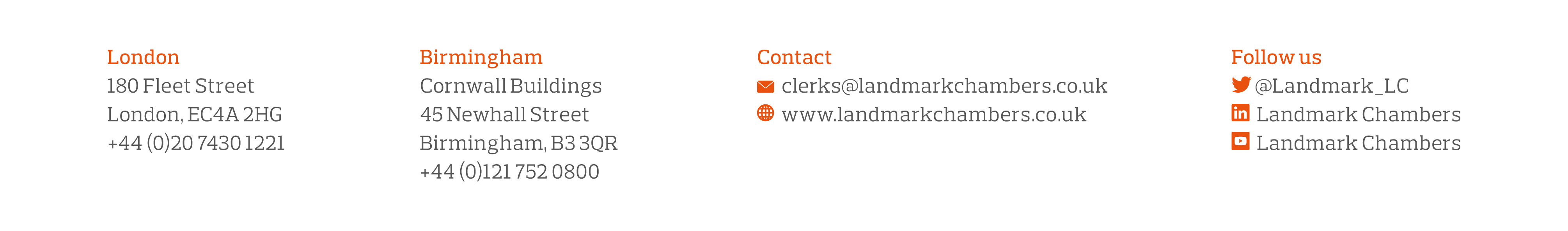